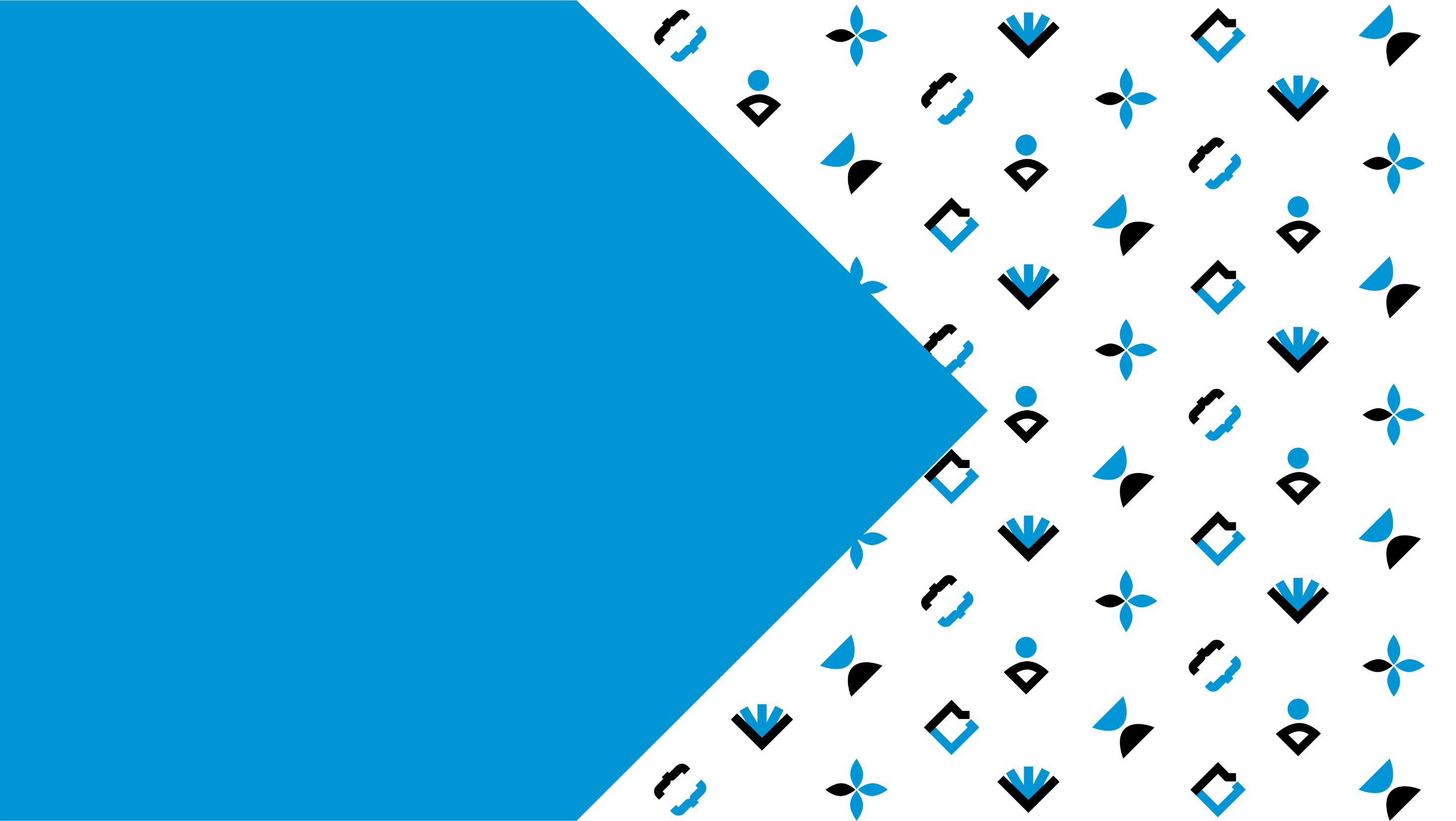 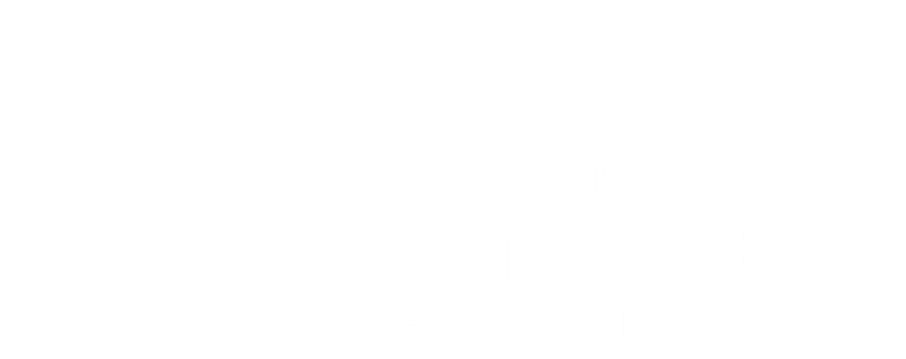 НОЯБРЬ 2023 г.
ОТЧЕТ 
ПО ОПРЕДЕЛЕНИЮ УРОВНЯ УДОВЛЕТВОРЕННОСТИ КАЧЕСТВОМ ПРЕДОСТАВЛЕНИЯ ОБРАЗОВАТЕЛЬНЫХ УСЛУГ УЧАСТНИКОВ ОБРАЗОВАТЕЛЬНОЙ СРЕДЫ 
(АНКЕТИРОВАНИЕ РАБОТОДАТЕЛЕЙ)
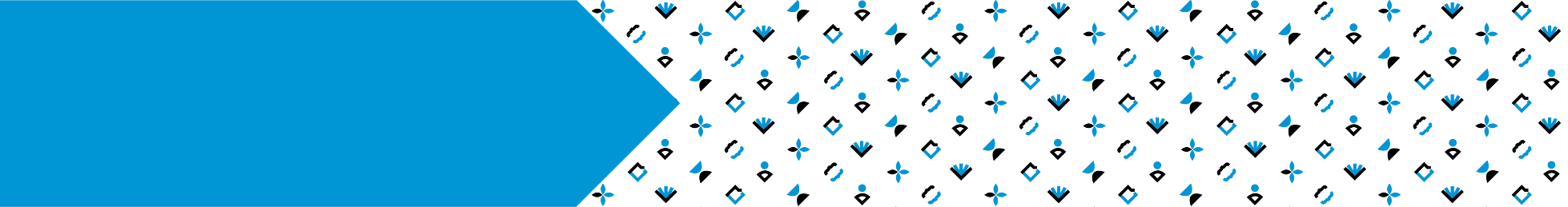 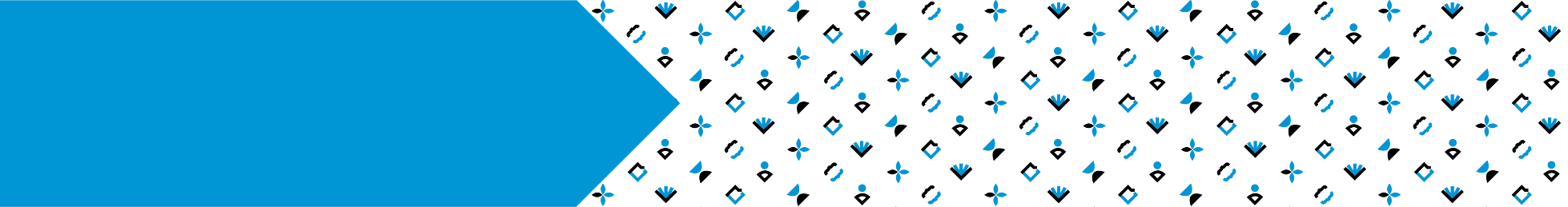 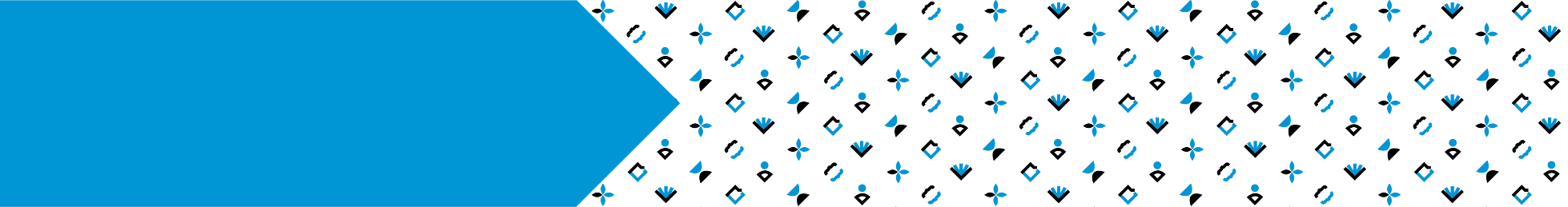 ОБЩАЯ ИНФОРМАЦИЯ
В соответствии с планом работы по организации и проведению внутренней независимой оценки качества образования в КГУ на 2023-2024 учебный год, в ноябре 2023г. управлением образовательной деятельности совместно с центром профориентации и трудоустройства выпускников проведен опрос работодателей  на предмет удовлетворенности качеством подготовки выпускников КГУ.
Опрос  проводился в форме анкетирования
 с применением дистанционных технологий в Microsoft Forms. 
По рекомендациям директоров институтов было определено  16  предприятий (организаций), 
подлежащих опросу (по два работодателя от каждого института). 
В результате участие в опросе приняли 100% работодателей.
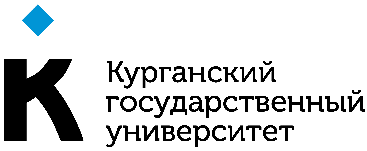 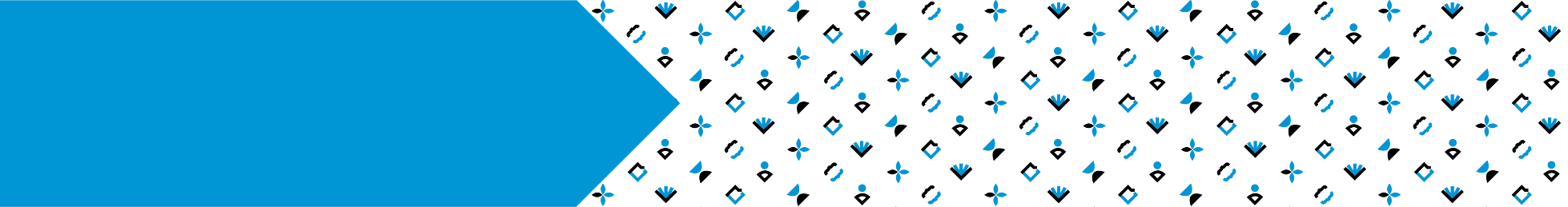 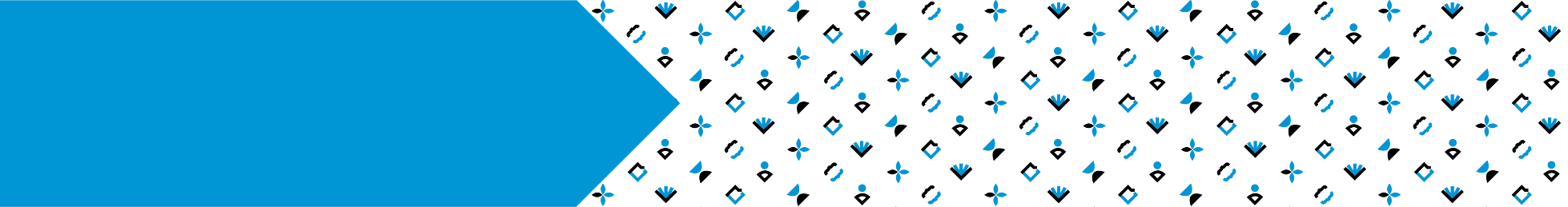 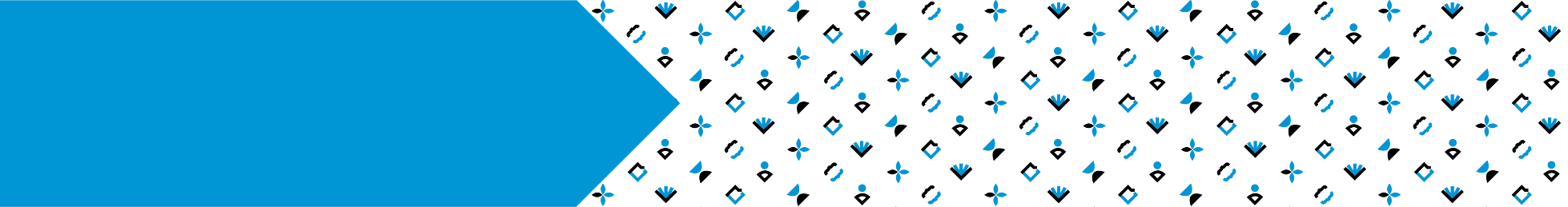 ПЕРЕЧЕНЬ ПРЕДПРИЯТИЙ (ОРГАНИЗАЦИЙ) ПРОШЕДШИХ ОПРОС
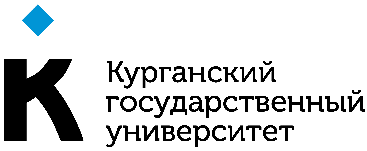 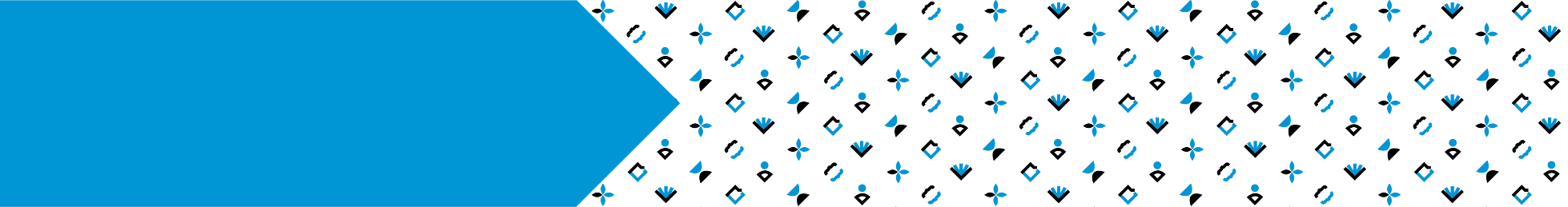 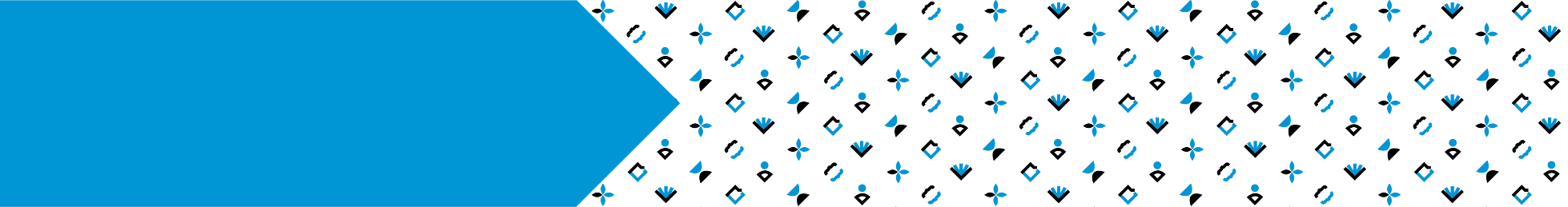 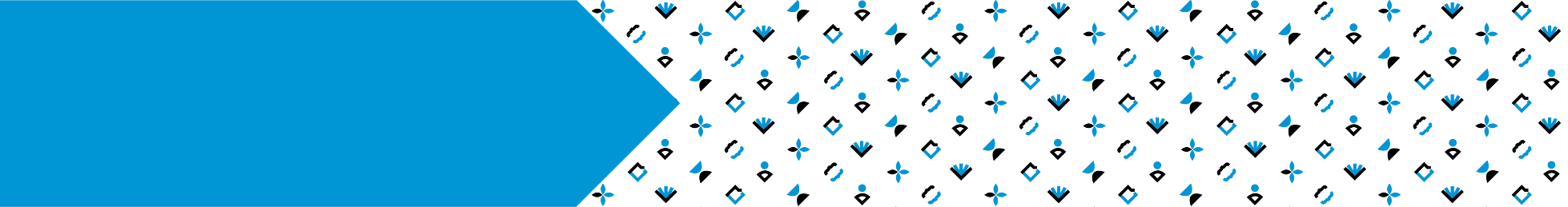 УДОВЛЕТВОРЕННОСТЬ УРОВНЕМ ТЕОРЕТИЧЕСКОЙ ПОДГОТОВКИ ВЫПУСКНИКОВ ФГБОУ ВО «КГУ»
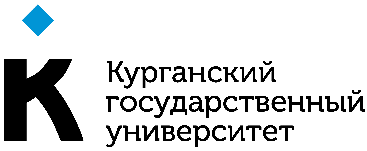 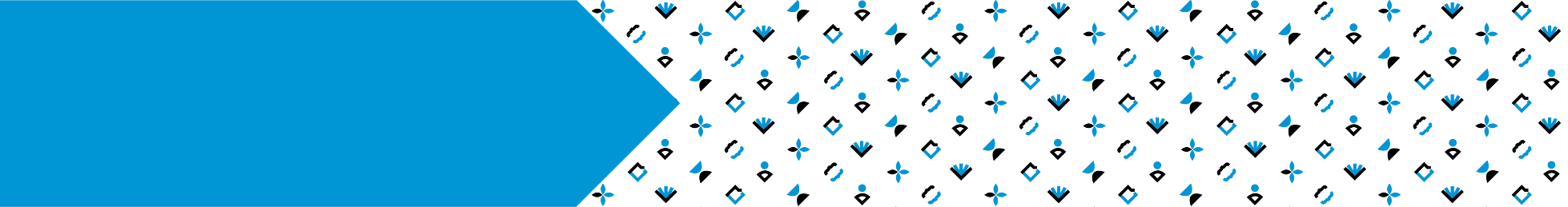 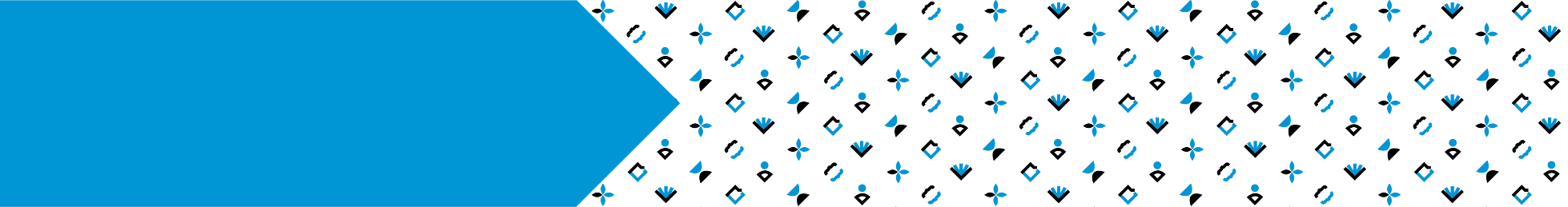 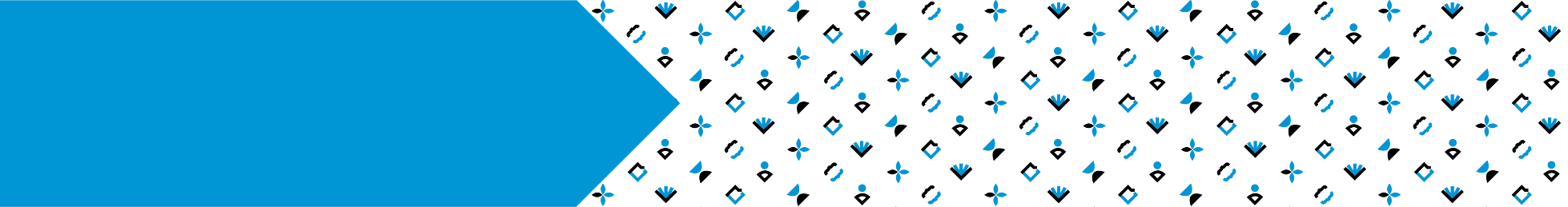 УДОВЛЕТВОРЕННОСТЬ УРОВНЕМ ПРАКТИЧЕСКОЙ ПОДГОТОВКИ ВЫПУСКНИКОВ ФГБОУ ВО «КГУ»
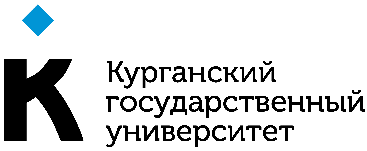 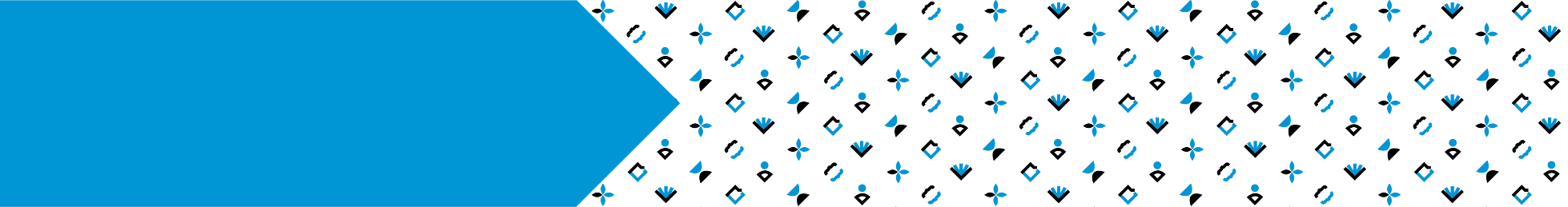 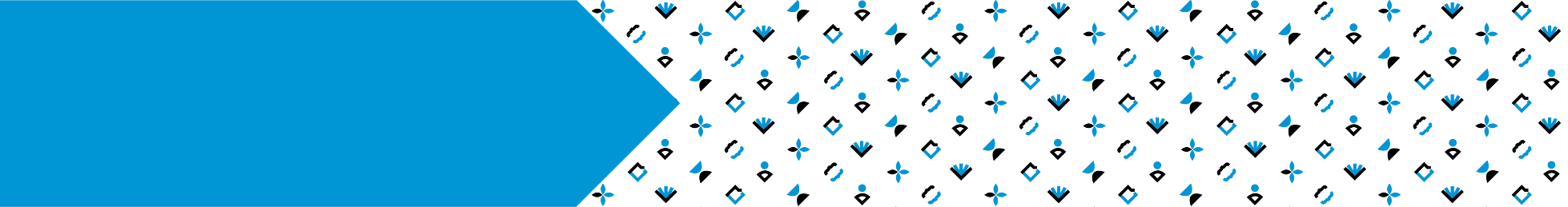 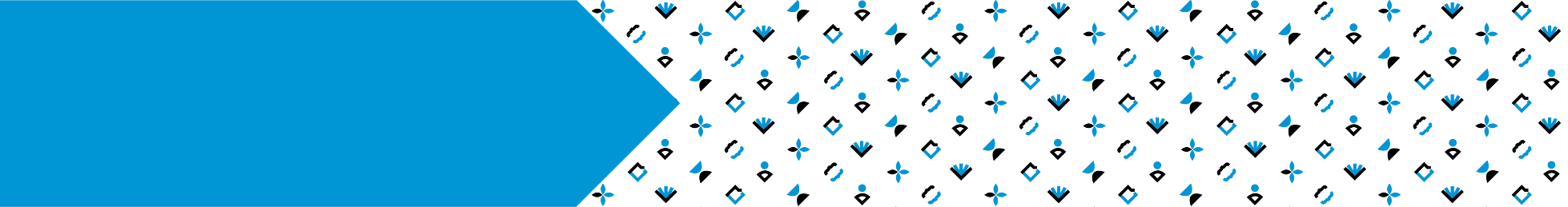 УДОВЛЕТВОРЕННОСТЬ СПОСОБНОСТЬЮ ВЫПУСКНИКОВ ФГБОУ ВО «КГУ» К АДАПТАЦИИ
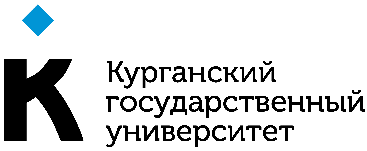 УДОВЛЕТВОРЕННОСТЬ КОММУНИКАТИВНЫМИ КАЧЕСТВАМИ ВЫПУСКНИКОВ ФГБОУ ВО «КГУ»
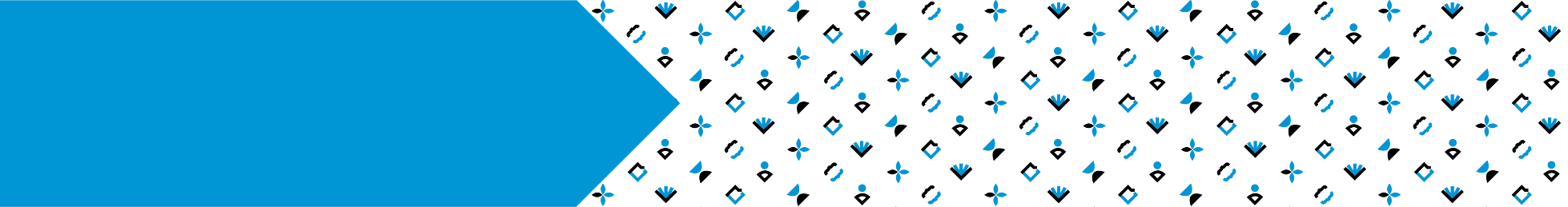 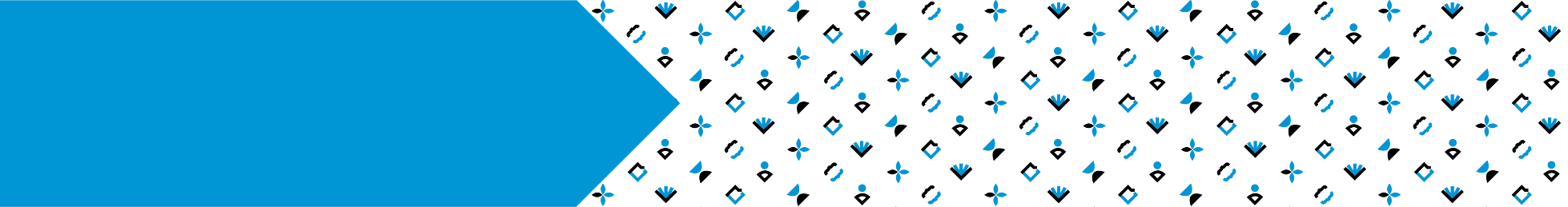 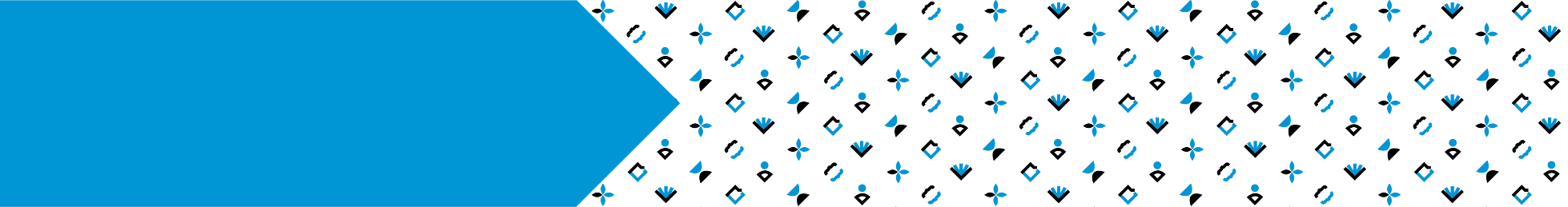 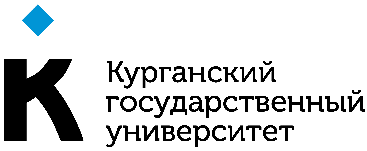 УДОВЛЕТВОРЕННОСТЬ ДИСЦИПЛИНОЙ И ИСПОЛНИТЕЛЬНОСТЬЮ ВЫПУСКНИКОВ ФГБОУ ВО «КГУ»
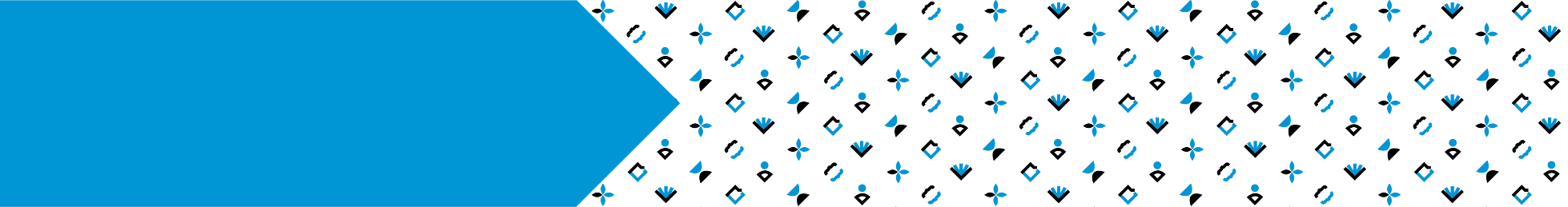 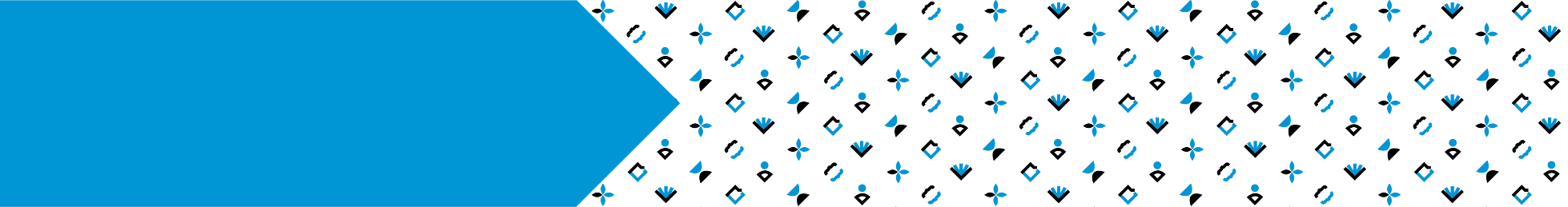 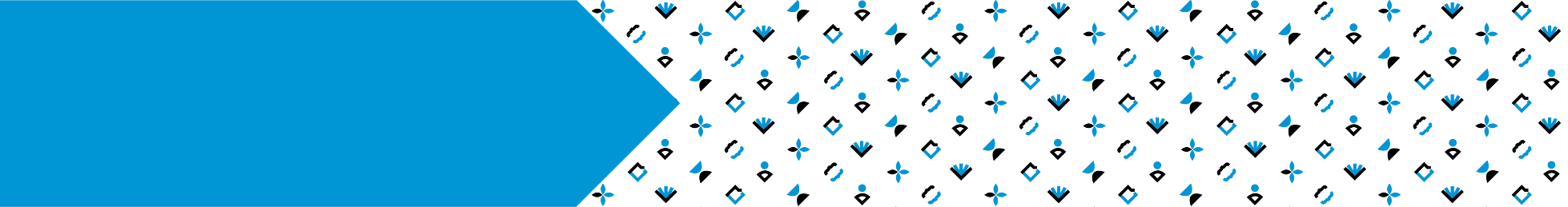 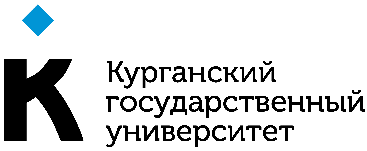 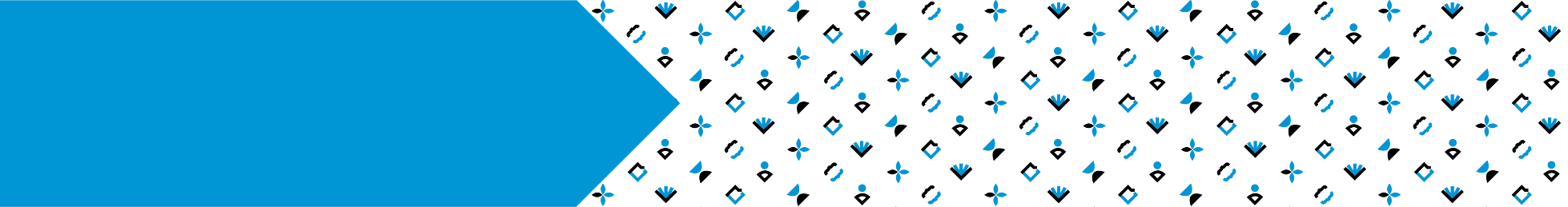 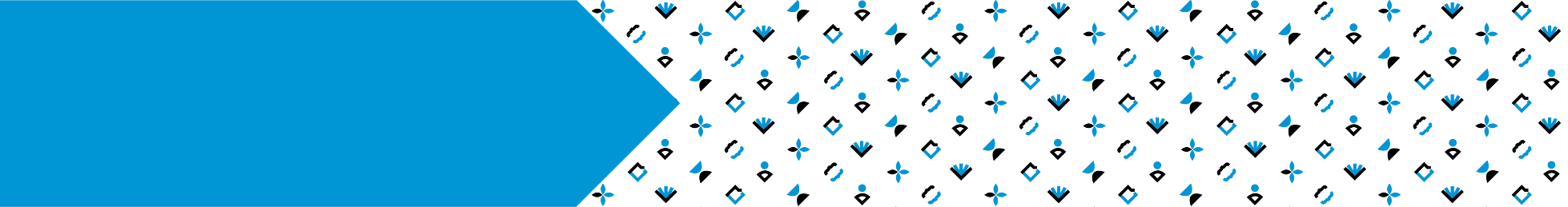 УДОВЛЕТВОРЕННОСТЬ СПОСОБНОСТЬЮ ВЫПУСКНИКОВ ФГБОУ ВО «КГУ» К САМОРАЗВИТИЮ
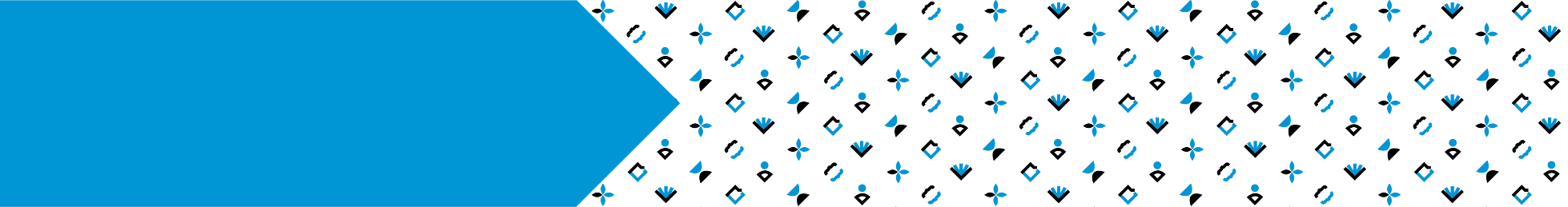 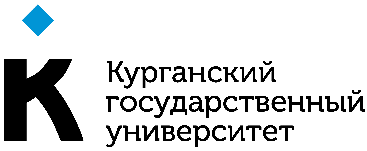 УДОВЛЕТВОРЕННОСТЬ СПОСОБНОСТЬЮ ВЫПУСКНИКА ФГБОУ ВО «КГУ» 
ПРИМЕНЯТЬ ПРАВОВЫЕ ОСНОВЫ В ПРОФЕССИОНАЛЬНОЙ ДЕЯТЕЛЬНОСТИ
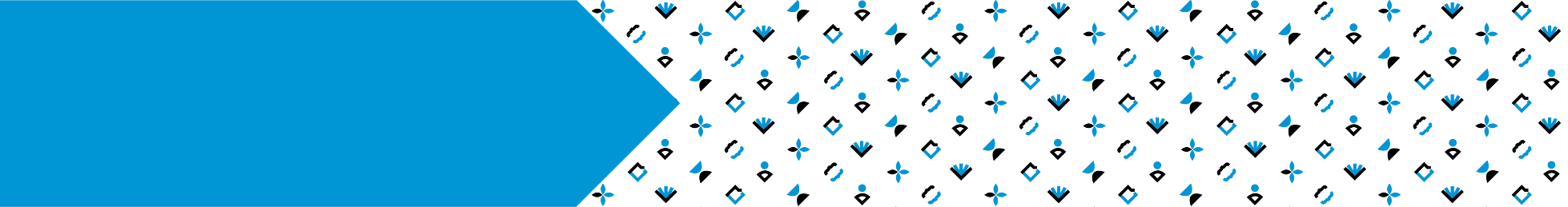 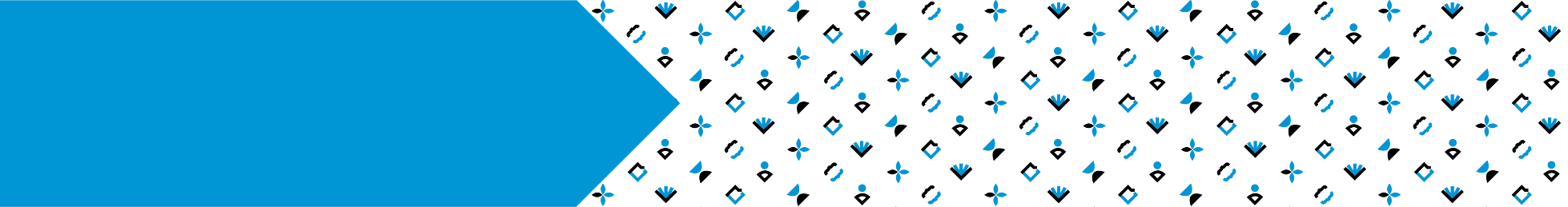 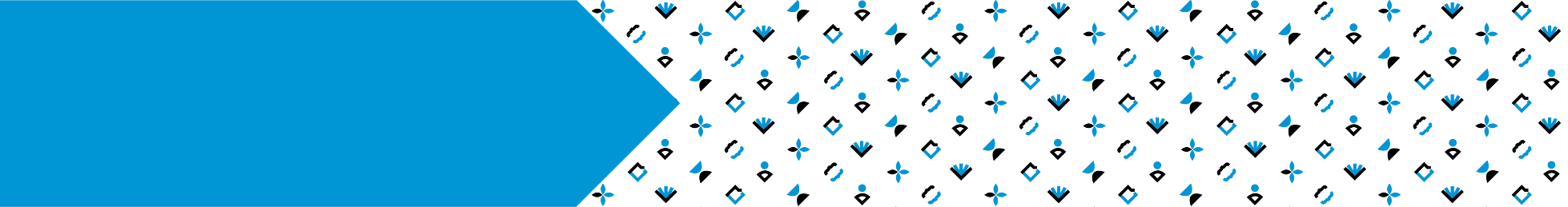 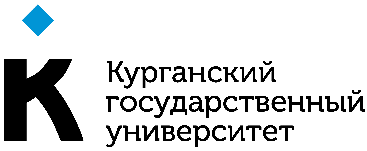 УДОВЛЕТВОРЕННОСТЬ ЗНАНИЯМИ И УМЕНИЯМИ ВЫПУСКНИКОВ ФГБОУ ВО "КГУ" 
В ОБЛАСТИ ИНФОРМАЦИОННО-КОММУНИКАЦИОННЫХ ТЕХНОЛОГИЙ
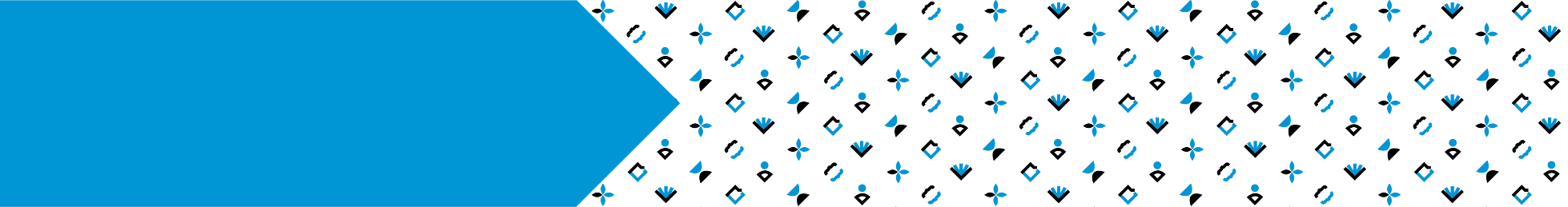 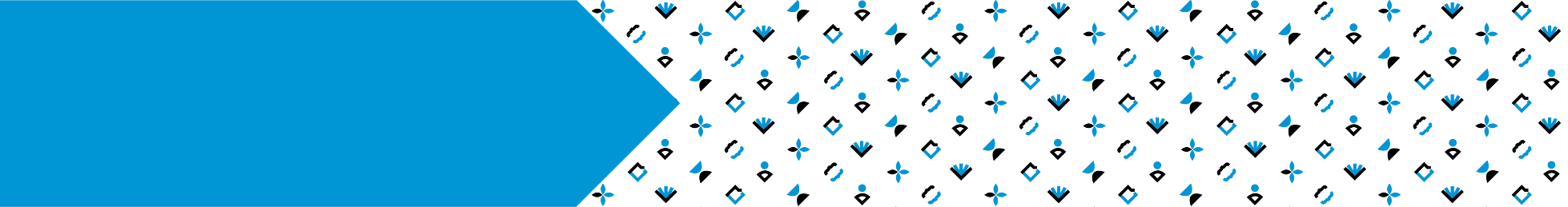 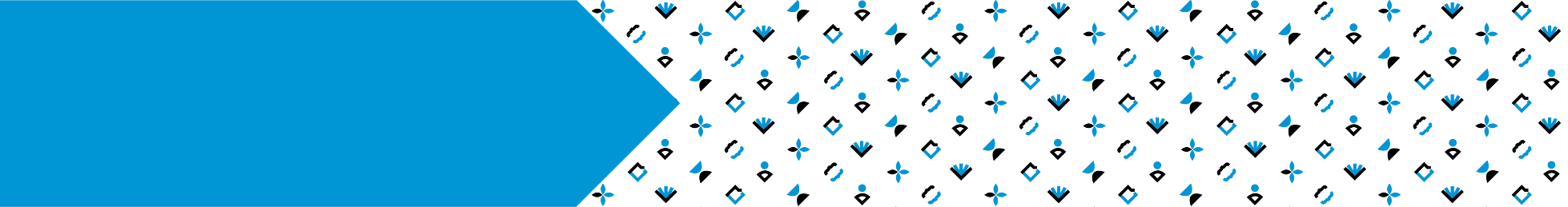 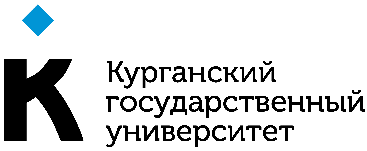 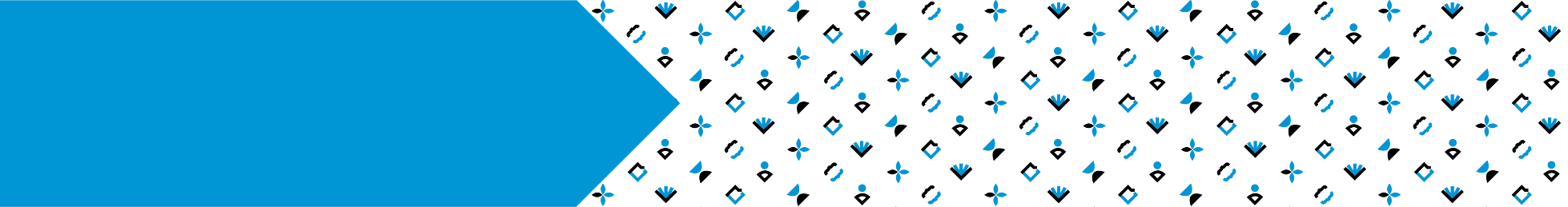 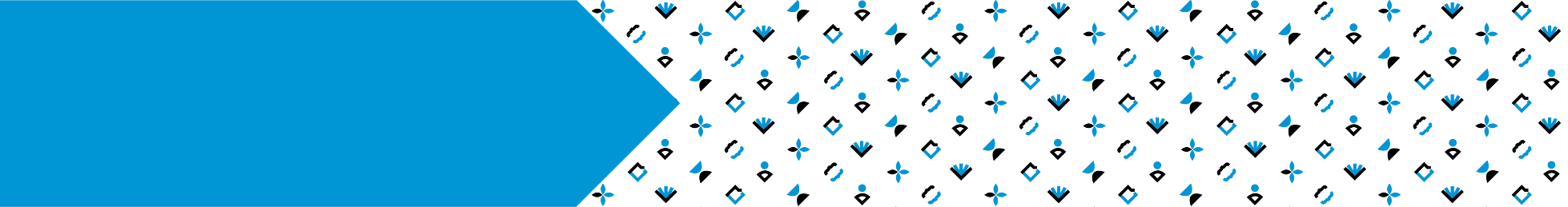 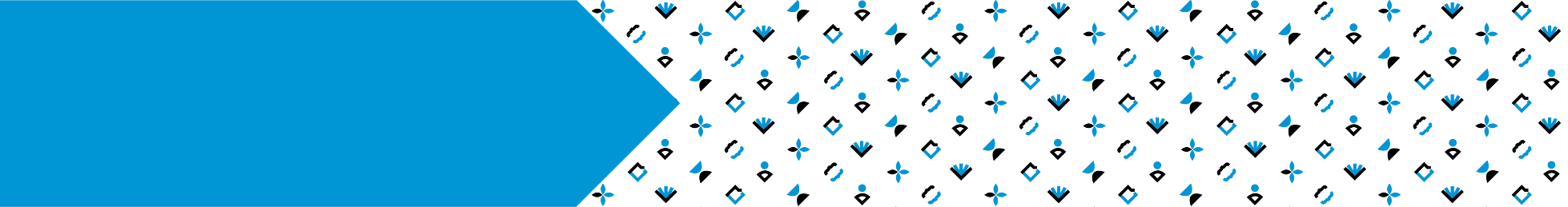 КОЛИЧЕСТВО ВЫПУСКНИКОВ КГУ ПРИНЯТЫХ РАБОТАДЕТЕЛЯМИ НА РАБОТУ 
ЗА ПОСЛЕДНИЕ ПЯТЬ ЛЕТ, ЧЕЛ.
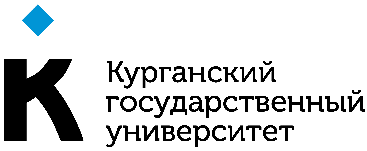 НАМЕРЕНЫ ЛИ ВЫ В НАСТОЯЩЕЕ ВРЕМЯ И В БУДУЩЕМ ПРИНИМАТЬ ВЫПУСКНИКОВ КГУ НА РАБОТУ?
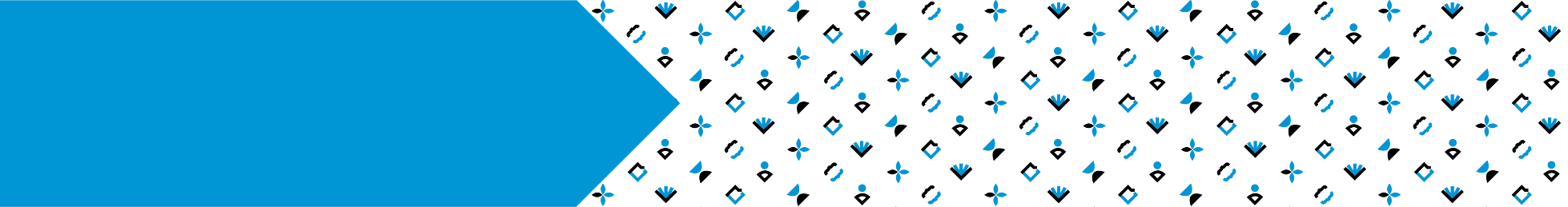 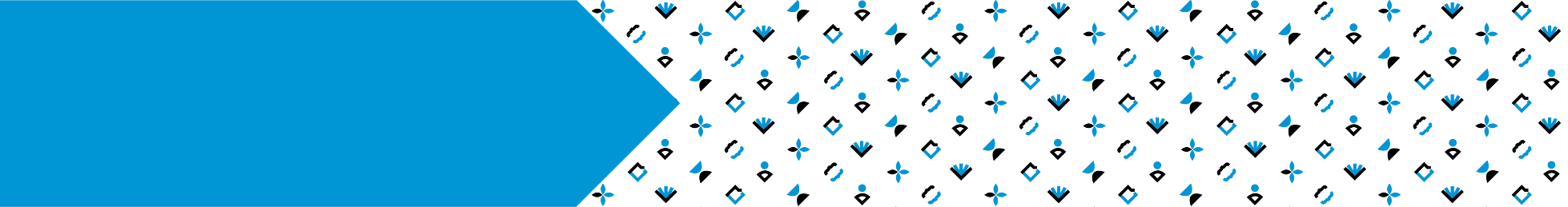 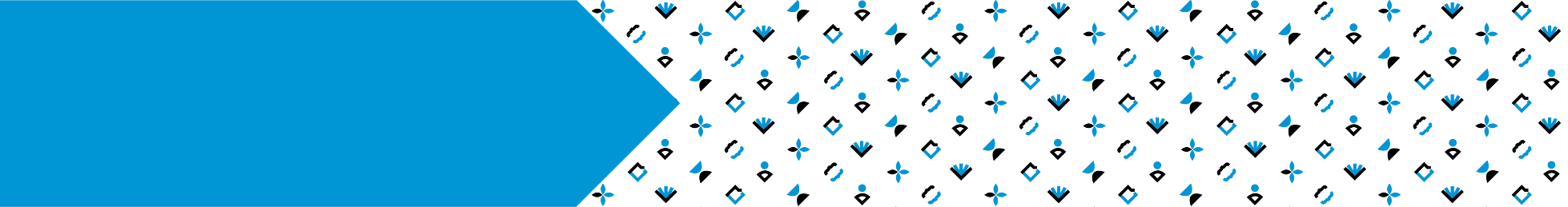 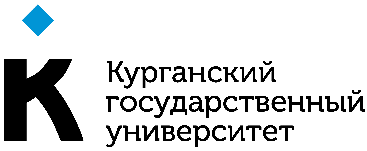 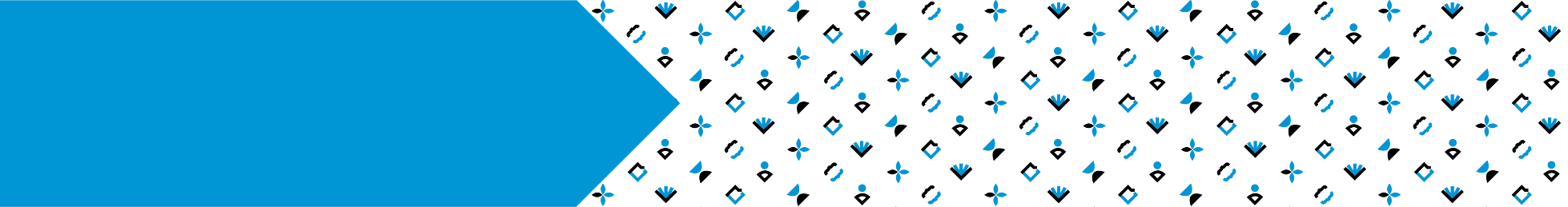 ПЛАНИРУЕТЕ ЛИ ВЫ РАЗВИВАТЬ ДЕЛОВЫЕ СВЯЗИ И СОТРУДНИЧЕСТВО С КГУ?
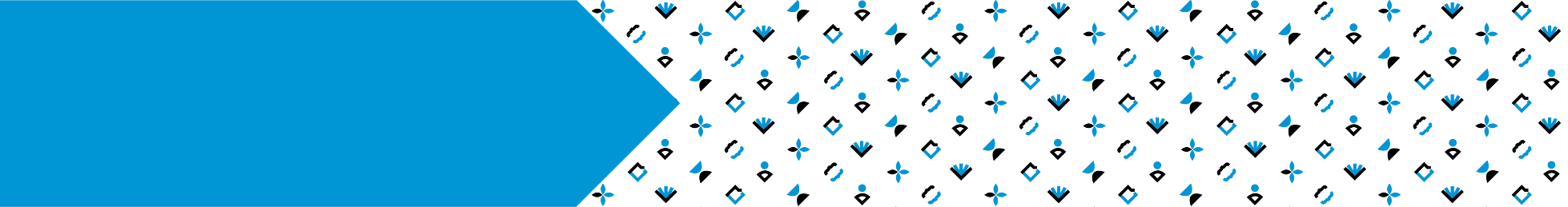 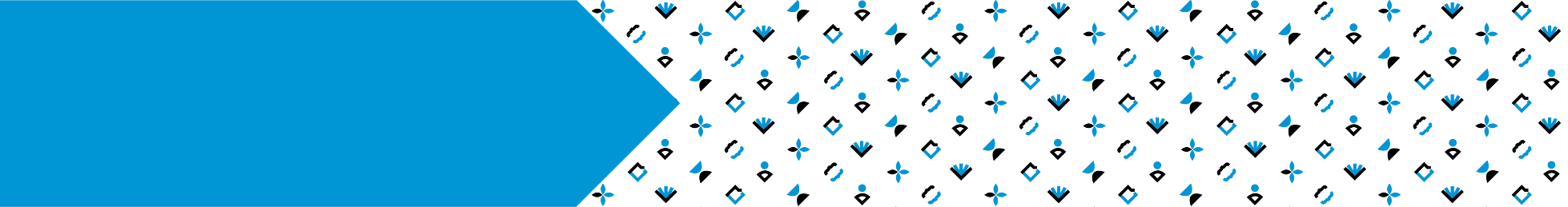 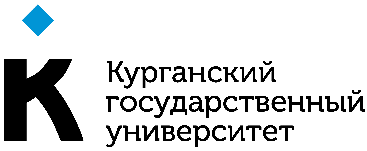 НАПРАВЛЕНИЯ, ПО КОТОРЫМ  РАБОТОДАТЕЛИ ПЛАНИРУЮТ РАЗВИВАТЬ ДЕЛОВЫЕ СВЯЗИ И СОТРУДНИЧЕСТВО С КГУ
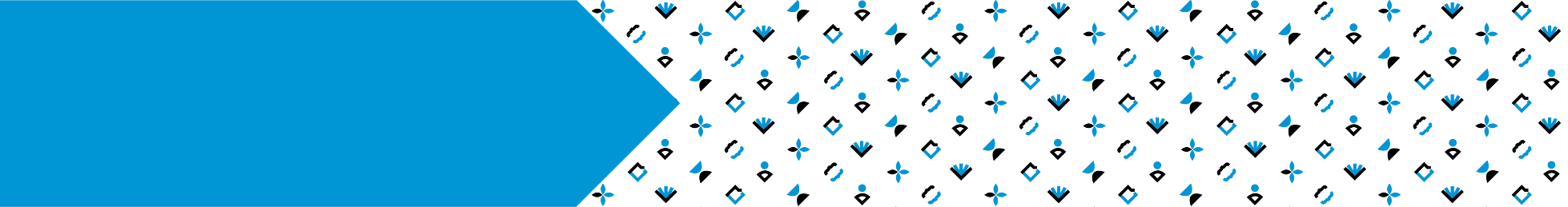 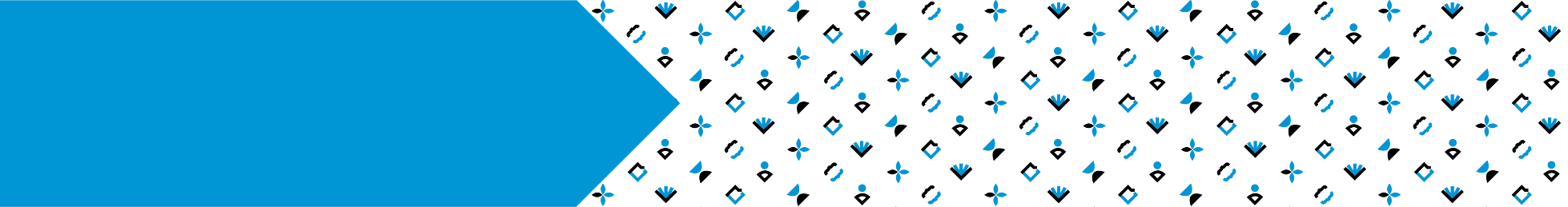 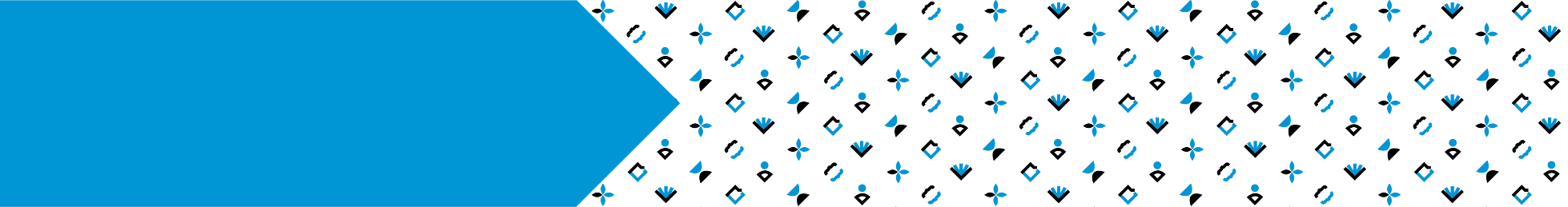 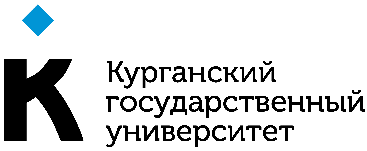 РЕКОМЕНДАЦИИ РАБОТОДАТЕЛЕЙ ПО ПОВЫШЕНИЮ КАЧЕСТВА ПОДГОТОВКИ СТУДЕНТОВ
 ФГБОУ ВО «КГУ»
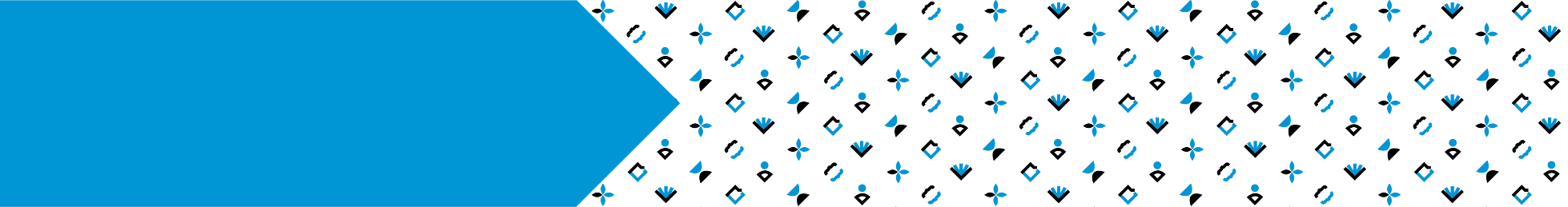 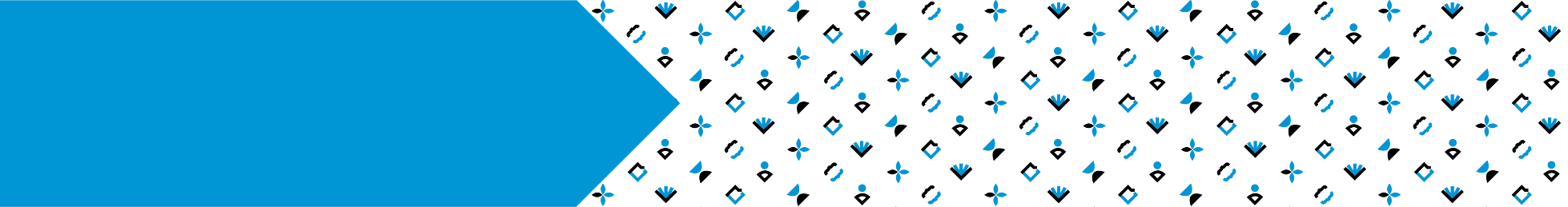 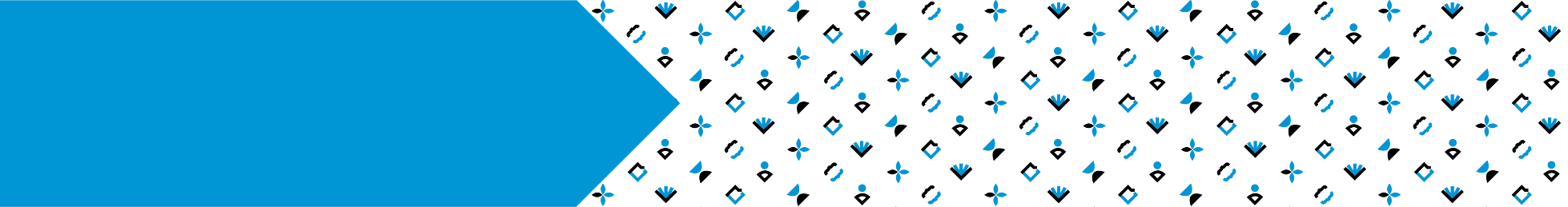 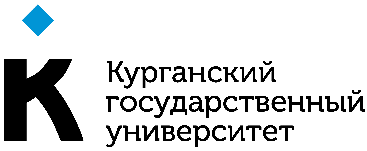 ВОЗМОЖНАЯ ПОМОЩЬ СО СТОРОНЫ РАБОТОДАТЕЛЕЙ, ДЛЯ ПОВЫШЕНИЯ КАЧЕСТВА ПОДГОТОВКИ СПЕЦИАЛИСТОВ В ФГБОУ ВО «КГУ»
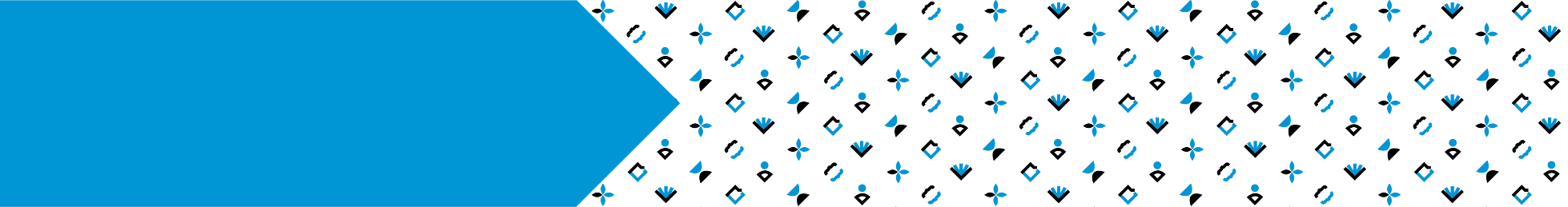 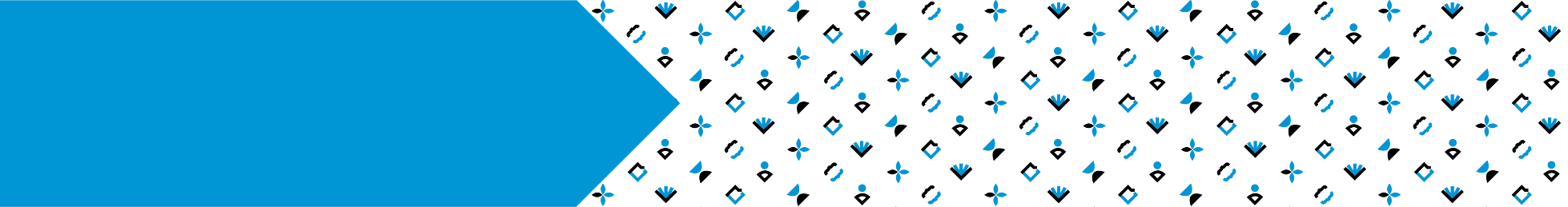 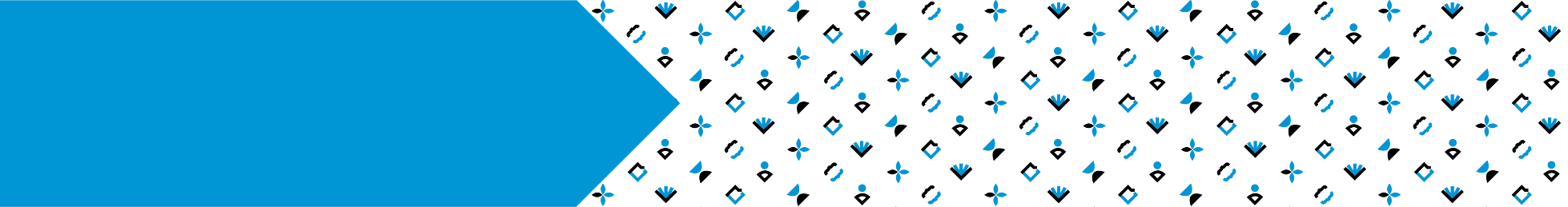 ЗДТ «Регион 45»
Правительство 
Курганской области
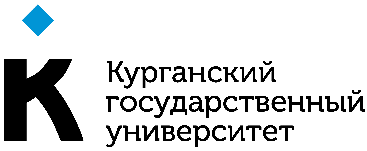